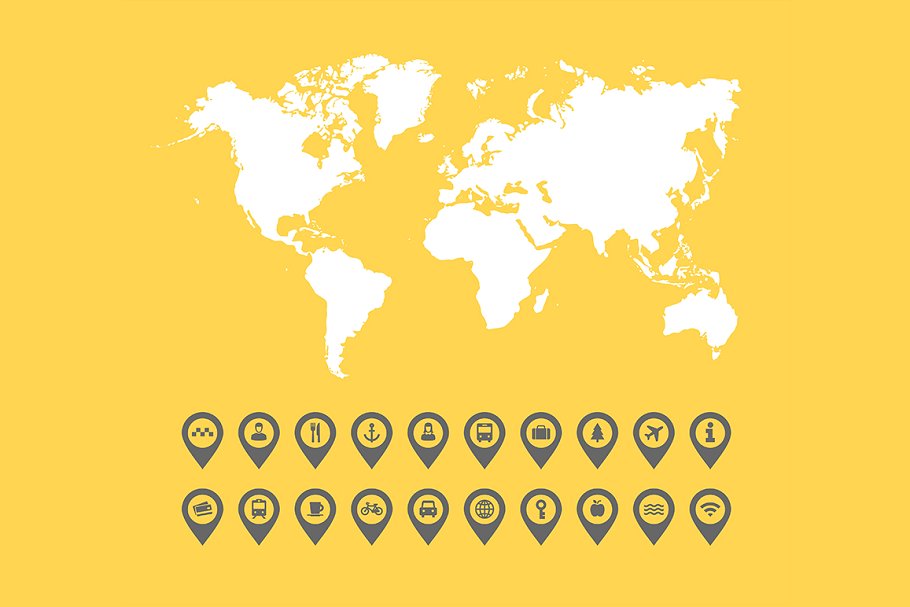 HIP-HOP is the
MOST POPULAR GENRE
IN THE WORLD
REGARDLESS OF LANGUAGE OR LOCATION
ACCORDING TO A SPOTIFY ANALYSIS OF
20 BILLION TRACKS
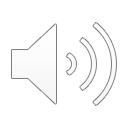 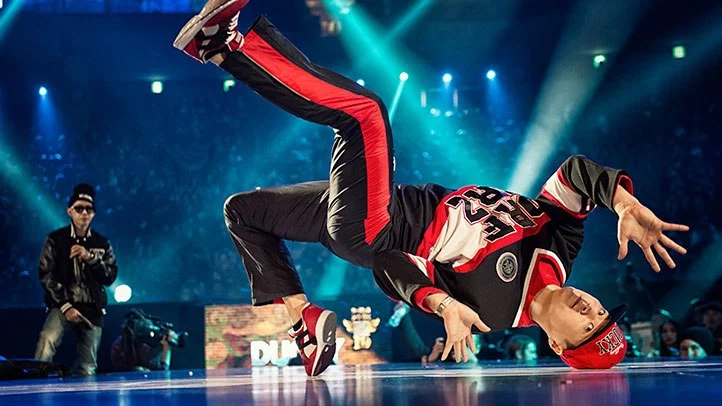 It’s also...
Lyrics
Dance
Art
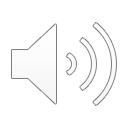 Music
[Speaker Notes: Add image.]
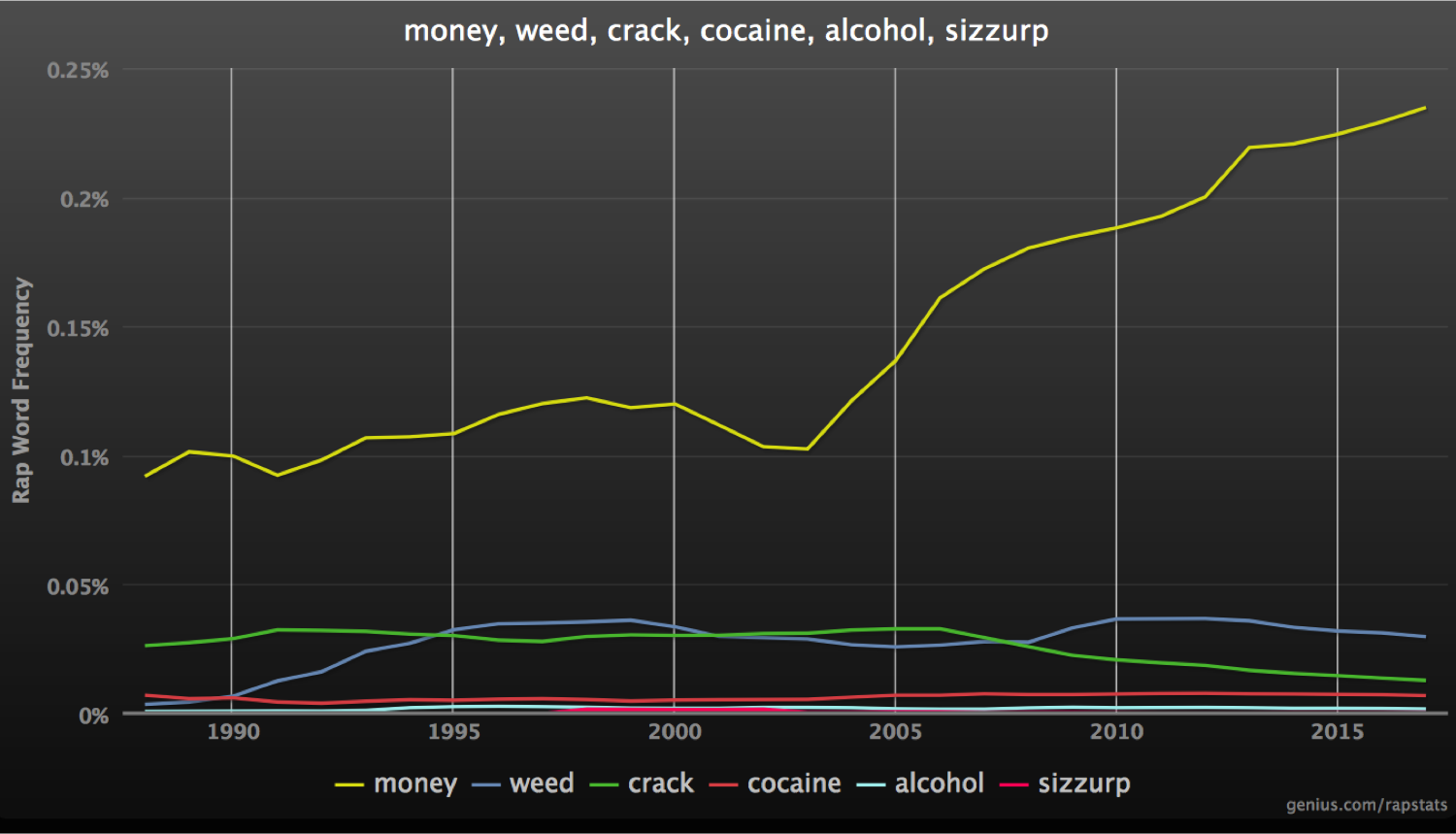 "Money” in rap lyrics
1990 - 2015
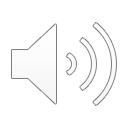 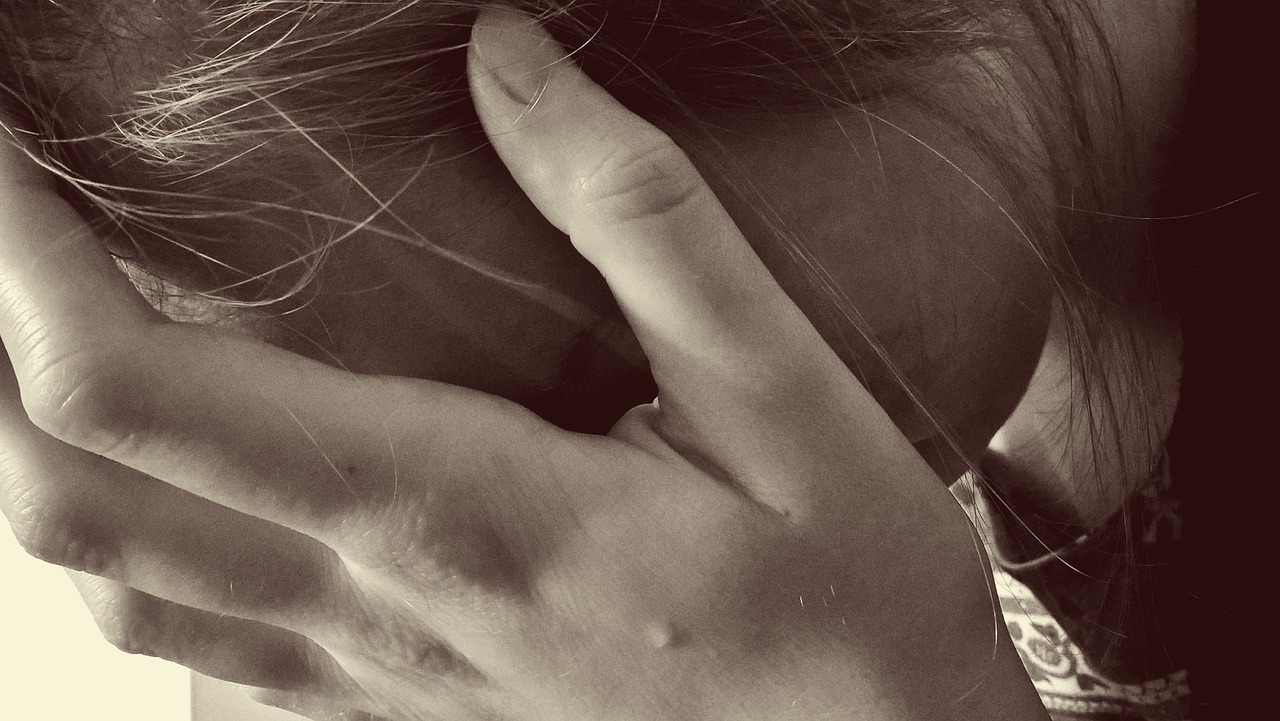 The UK has one of the lowest levels of financial literacy in developed nations.
In a 2018 study* British young people performed particularly poorly on the financial test, compared to their peers in other developed countries..
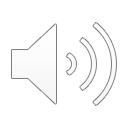 *source: https://johnjerrim.com/piaac/
[Speaker Notes: the UK has one of the lowest financial literacy levels amongst developed nations
https://www.ucl.ac.uk/ioe/news/2018/mar/england-has-one-lowest-levels-financial-literacy-study-says “England has one of the lowest levels of financial literacy, study says” Published 15th March 2018, by Bhutoria A, Jerrim J, Vignoles A.]
RADICAL SOLUTION
Artists talk about money, financial resilience and entrepreneurship. 

Young people relate to their words.
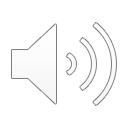 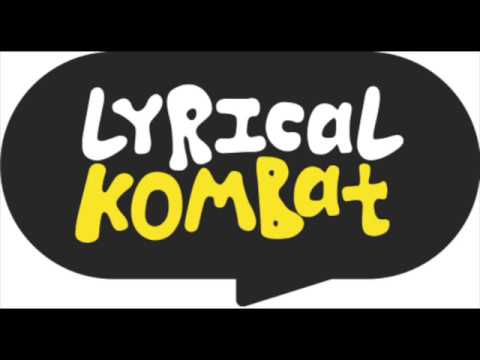 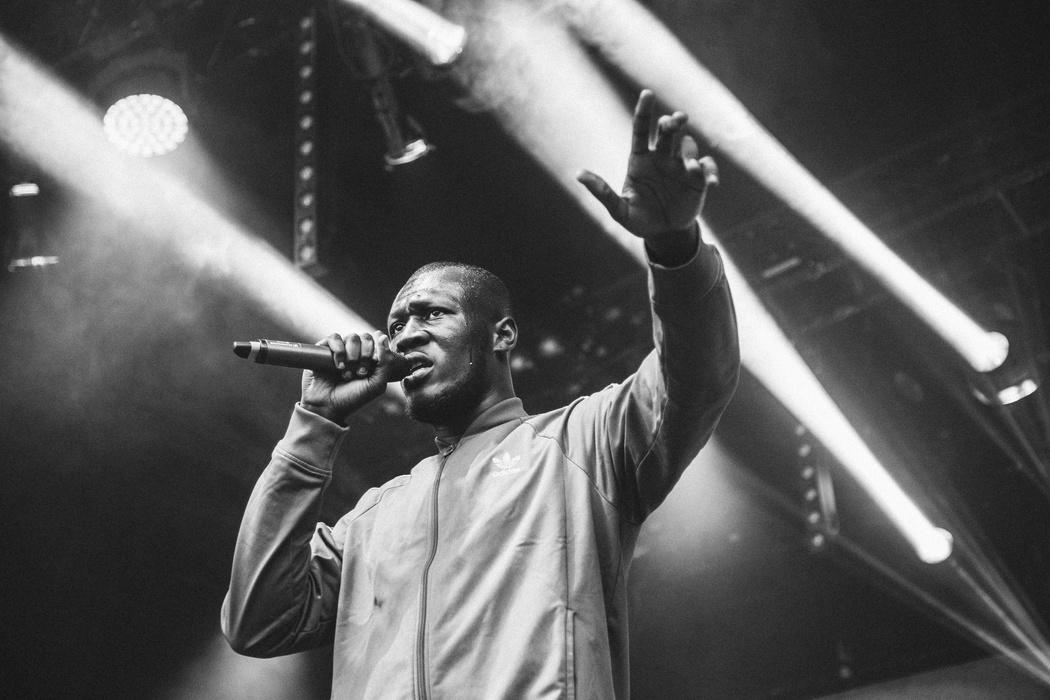 LYRICAL KOMBAT
Financial themed challenges based on lyrics 
Challenges  earn points and rewards 
Leaderboards and competitions
Tools to build financial data skills
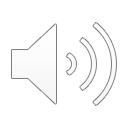 [Speaker Notes: Quiz]
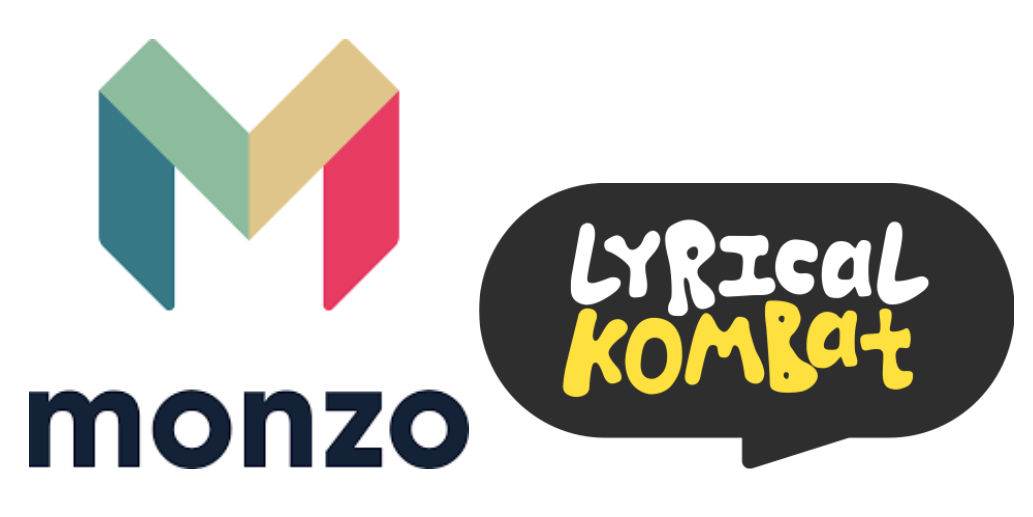 OUR PROJECT
Themed lyrical challenges to build financial vocabulary.
Leverage popularity of artist for financial learning. 
Offer data skills tutorials as support (partnerships) 
Reward audience for their progress
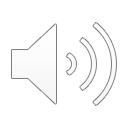 WHY DO IT?
New way to engage a younger audience with financial literacy. 
Create engagement around hard topic using deeply personal content. 
Experimental yes, but given what’s at stake a radical approach is needed.
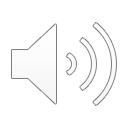 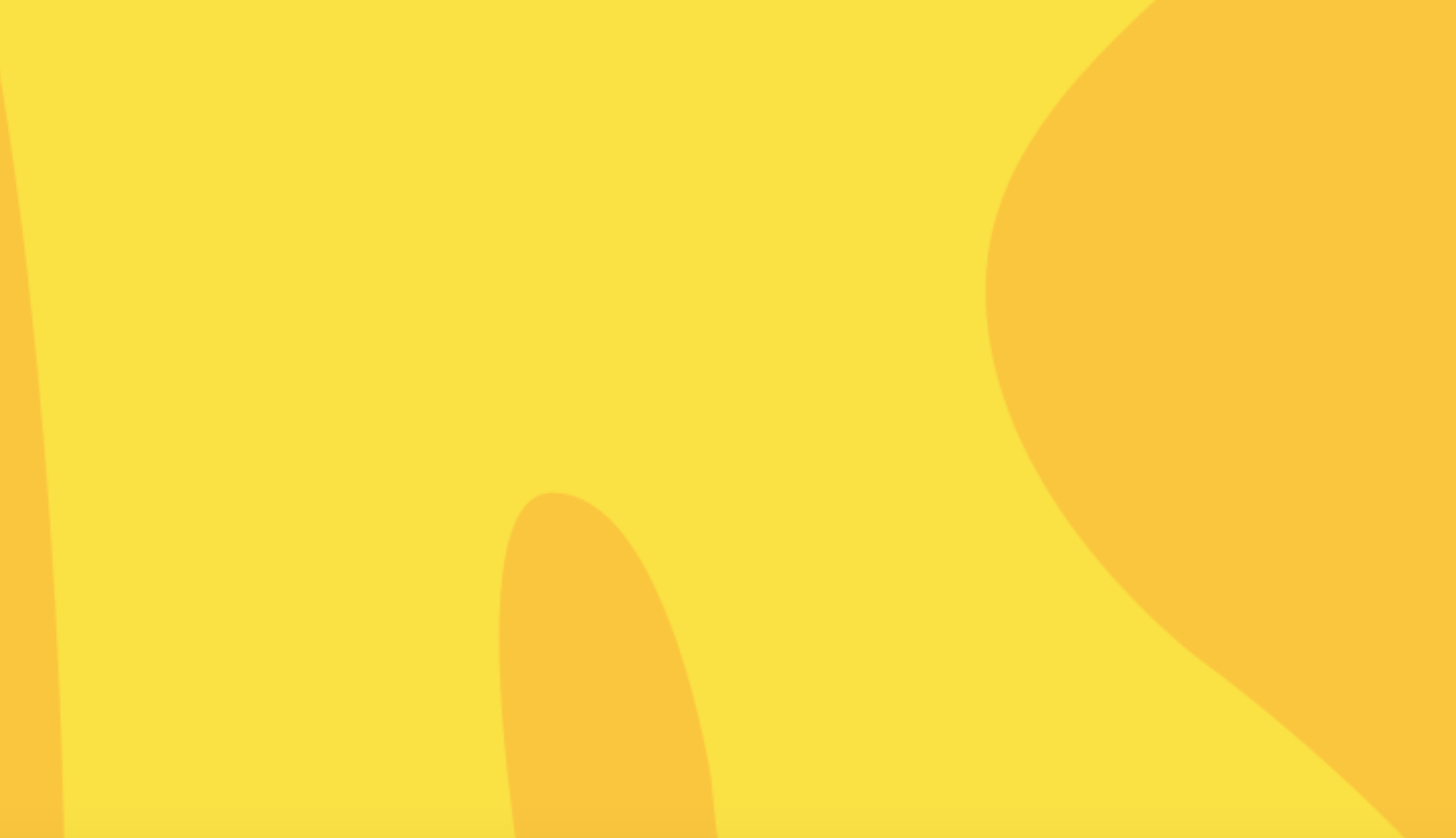 THANK YOU
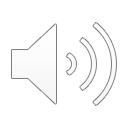